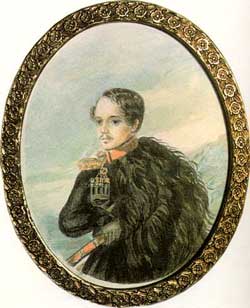 М.Ю.ЛЕРМОНТОВ-ХУДОЖНИК
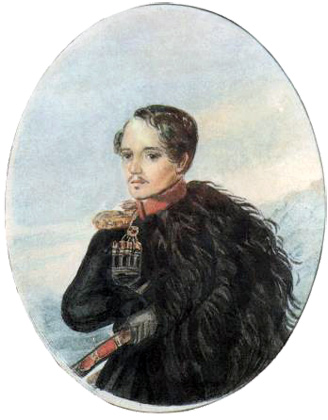 Автопортрет. 1837г.
В 1837-1838 годах Лермонтов создаёт свой автопортрет. 
Он изобразил себя в мундире Нижегородского драгунского полка: 
в черкеске с газырями на груди, наброшенной на плечо бурке, 
с шашкой на поясе, на фоне гор. 
Это один из лучших 
и достовернейших портретов поэта.
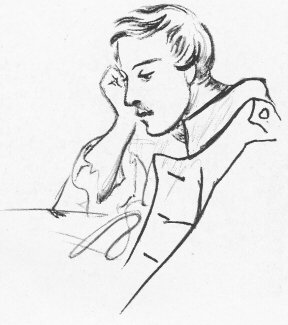 Автопортрет
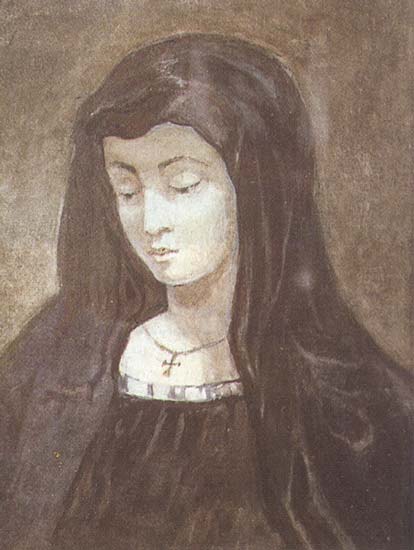 Эмилия, героиня драмы "Испания» 1831-1832 гг
Возможно, в образе испанской монахини В.А.Лопухина .
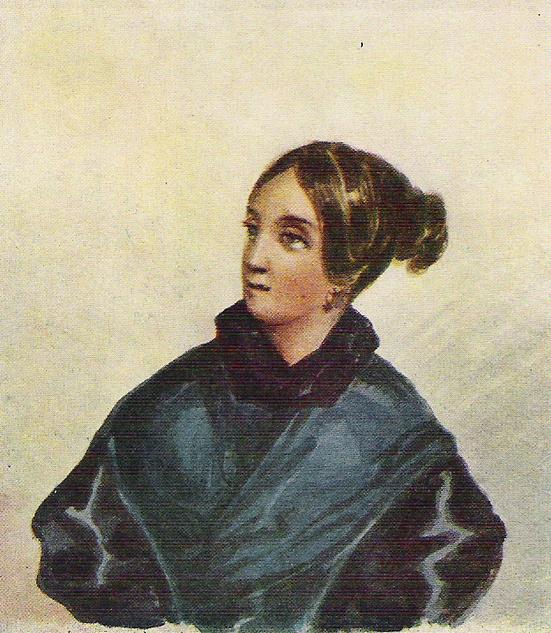 В.А. Лопухина
1835-1838гг.
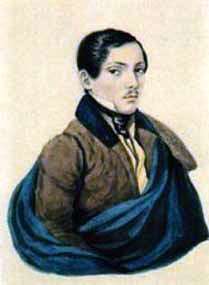 С.А. Раевский. Акварель М.Ю. Лермонтова
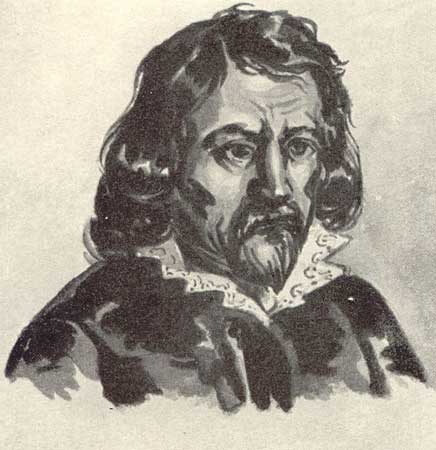 Испанец
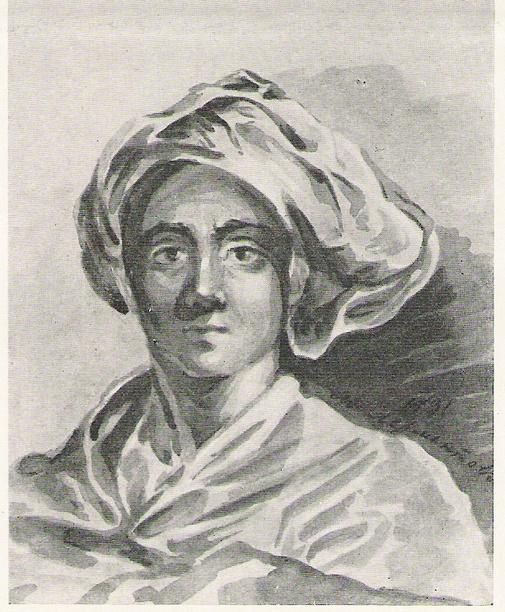 Юноша в бурнусе и восточном головном уборе. 1831г.
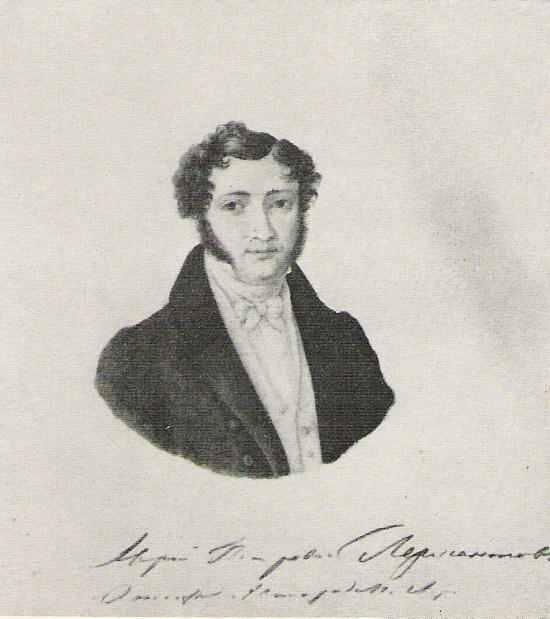 Ю.П.Лермонтов, армейский капитан
Отец М.Ю.Лермонтова.
1835-1836 гг.
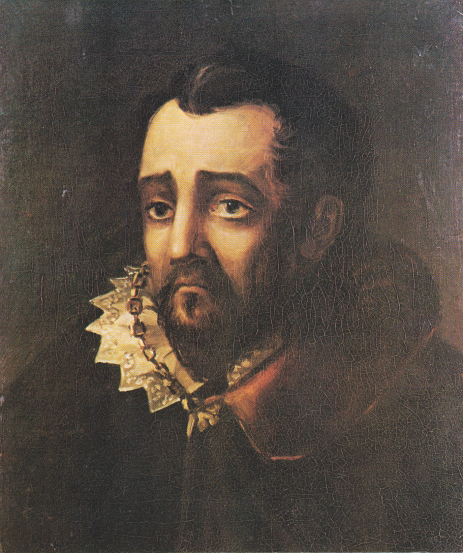 Герцог Лерма. Холст, масло. 1832—33
Картина была написана для А. А. Лопухина. Название дано не Лермонтовым и восходит к семейному преданию о происхождении рода Лермонтова от испанского герцога Лермы (1552—1623). Картина является повторением случайно поврежденного рисунка, выполненного Лермонтовым в 1830—31 углем на оштукатуренной стене в доме Лопухиных.

 На стене и на полотне запечатлен образ человека, которого, по словам А. А. Лопухина, Лермонтов увидел во сне.
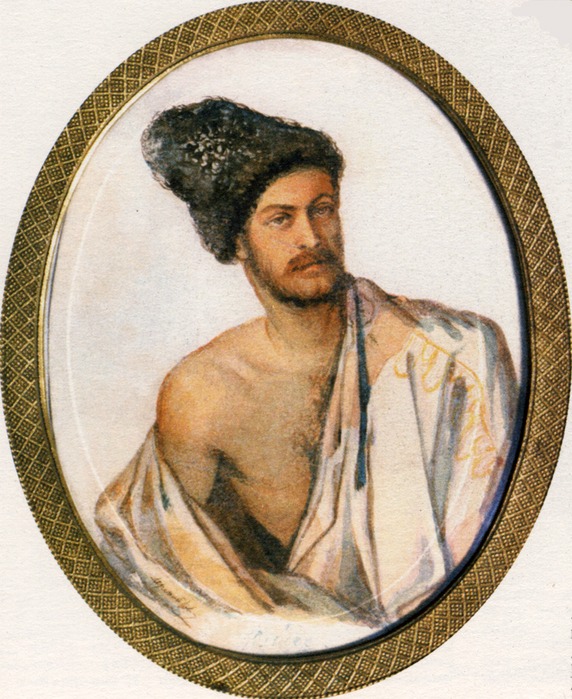 А. А. Столыпин (Монгó) 
в костюме курда. Акварель. 1841 год
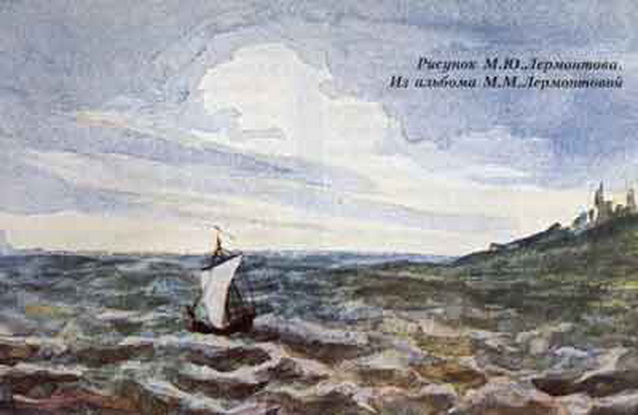 Своё первое восхищение красотой Кавказа Лермонтов передал в детском рисунке акварелью, подписанном на французском языке "М.Л. 1825 год. 13 июня. На Горячих водах". Горы на рисунке по силуэту напоминают Бештау и Машук, у их подножия огромное озеро и лодка под парусом. Символично, что именно у одной из этих гор встретит свой последний час поэт.
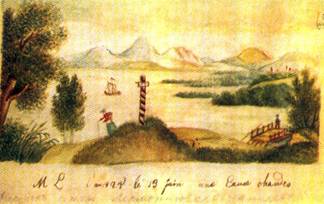 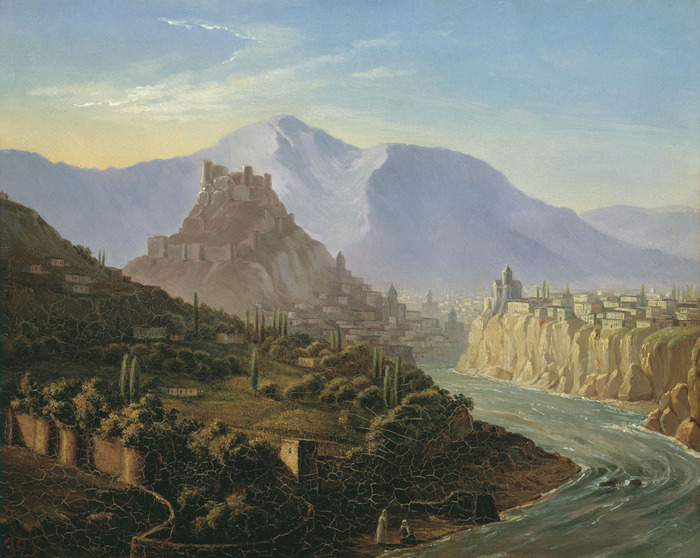 Вид Тифлиса. 1837
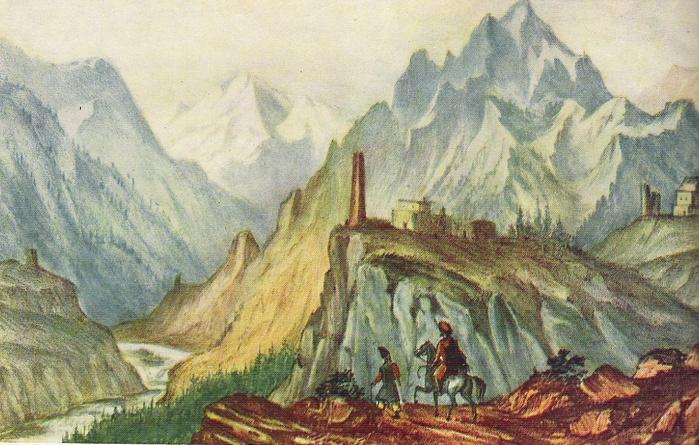 Вид Крестовой горы из ущелья близ Коби. 1837г.
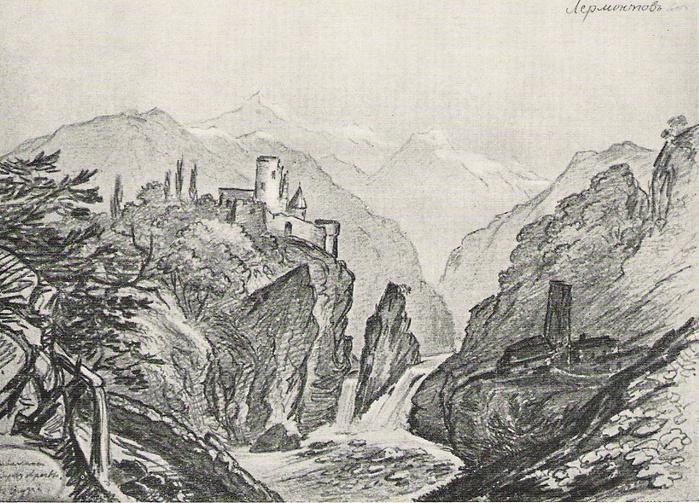 Развалины на берегу Арагвы. 1837г.
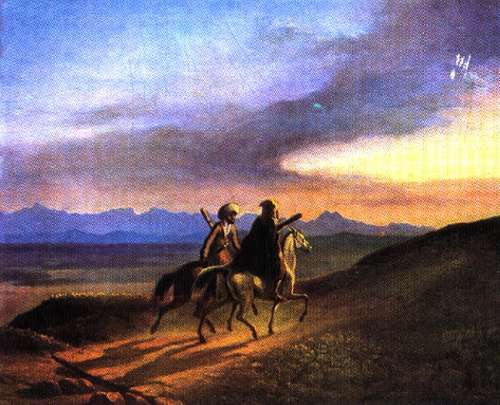 Воспоминание о Кавказе. Картон, масло. 
Март — апрель 1838
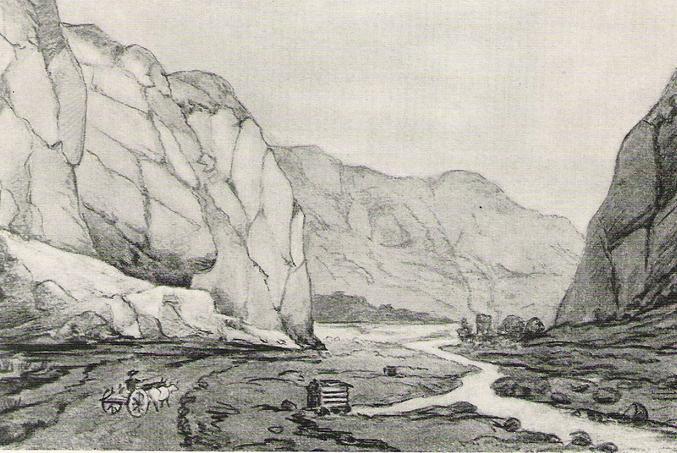 Дарьяльское ущелье (Вид с арбой). 1837г.
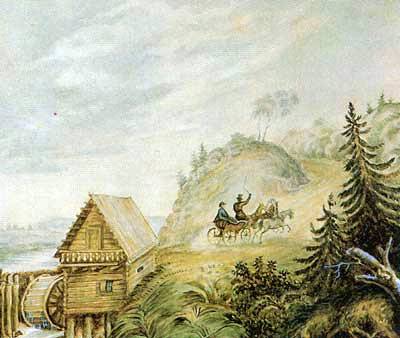 Пейзаж с мельницей и скачущей тройкой
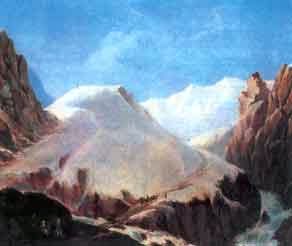 Одна из лучших живописных работ Лермонтова "Крестовая гора" написана под сильными впечатлениями от увиденного им на Кавказе. Она выполнена по зарисовкам, сделанным 
с натуры,
в конце 1837 года.
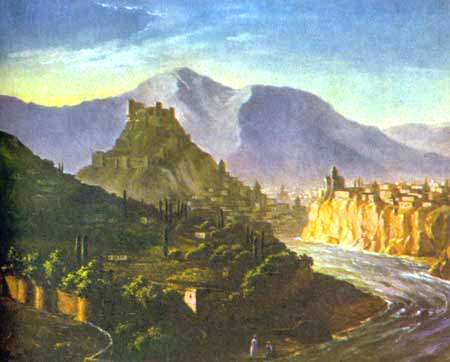 Полк, в котором служил Лермонтов, располагался недалеко от Тифлиса - всего в ста верстах.
 И поэт неоднократно бывал в этом замечательно древнем городе.
Так появилась ещё одна замечательная картина Лермонтова "Вид Тифлиса". 
Он является отличным образцом романтической живописи, характерной для той эпохи.
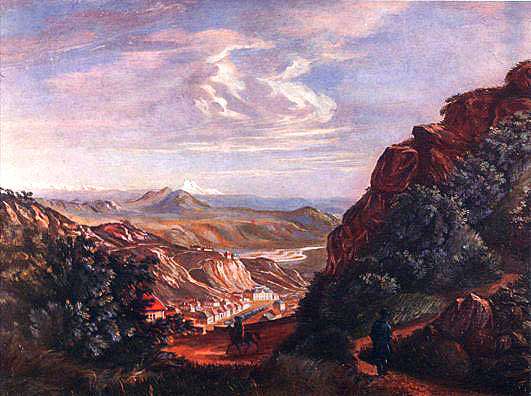 В 1837 году был написан пейзаж маслом "Вид Пятигорска". 
"Внизу передо мной пестреет чистенький, новенький городок, шумят целебные ключи, шумит разноязычная толпа, - а там, дальше, амфитеатром громоздятся горы все синее и туманнее, а на краю горизонта тянется серебряная цепь снеговых вершин, начинаясь Казбеком и оканчиваясь двуглавым Эльбрусом"
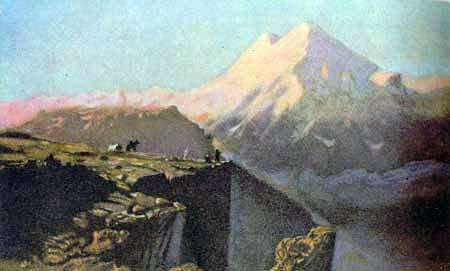 Эльбрус
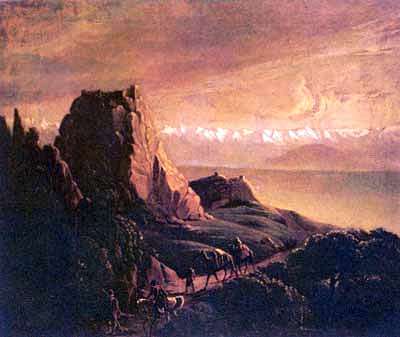 На картине "Развалины близ селения Караагач в Кахетии" 
Лермонтов изобразил его окрестности, где стоял нижегородский драгунский полк, в котором он служил. Изображенная на картине скала над Караагачем была видна за много десятков километров из левобережной части Алазанской долины, где пролегал старинный торговый путь.
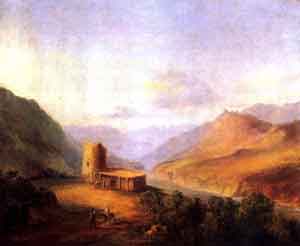 Эти места воспел Лермонтов в поэме "Мцыри", действие которой происходит "...там, где, сливаяся, шумят, обнявшись, будто две сестры, струи Арагвы и Куры...". Эти места Лермонтов запечатлел на своей картине "Военно-Грузинская дорога близ Мцхеты".
На многих Грузинских картинах и рисунках Лермонтова изображены караульные башни или старинные крепости. Он так верно почувствовал характерную особенность грузинского пейзажа, в котором эти безмолвные свидетели былых сражений против иноземцев были неотъемлемой частью. Такова, например, картина "Башня в Сиони" (1837-38г).
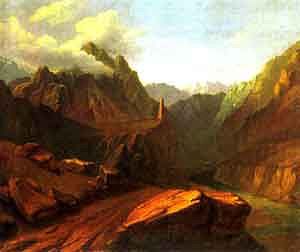 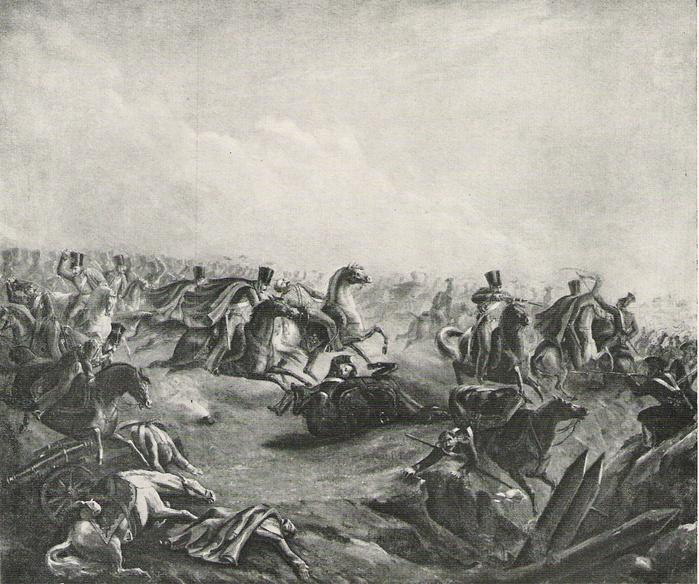 Атака лейб-гвардии гусар под Варшавой. 1837г.
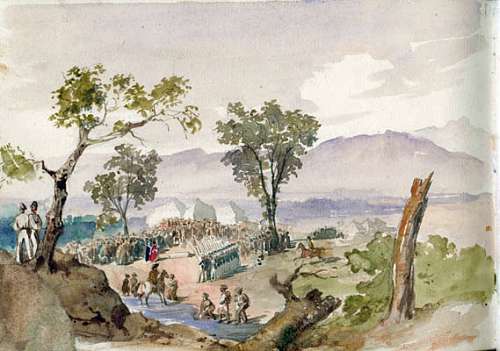 Бой при Валерике. 1840-1841
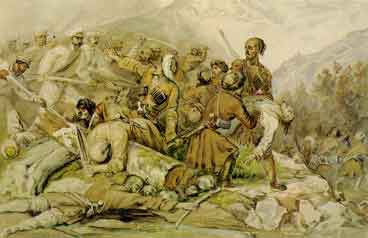 Эпизод сражения при Валерике 11 июля 1840 г. Акварель М.Ю. Лермонтова и Г.Г. Гагарина. Лермонтов выполнил рисунок композиции, а Гагарин дописал его акварелью. Этот рисунок обнаруживает в Лермонтове блестящего рисовальщика и баталиста. Война изображена им во всём её драматизме, без прикрас.
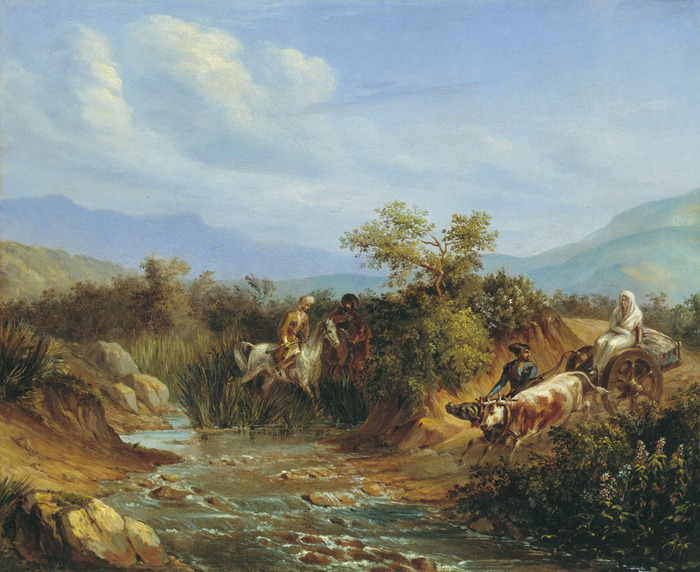 Нападение
Одной из картин на военную тему явилось полотно "Перестрелка в горах Дагестана". Здесь Лермонтов средствами живописи сумел показать суровую обстановку военной жизни и утомительный бой русских с черкесами.
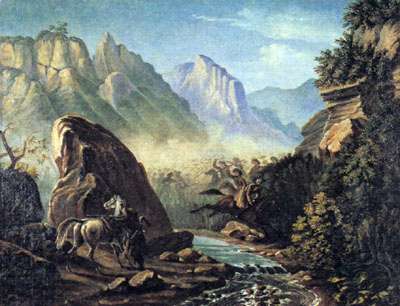 Пейзаж окрестностей Пятигорска: "Бештау около Железноводска". На них изображён посёлок Иноземцево, что в нескольких километров от Пятигорска. Это бывшее селение Шотландка - немецкая колония Каррас, как чаще её называли в то время.
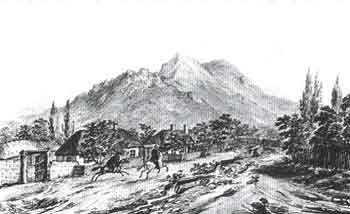 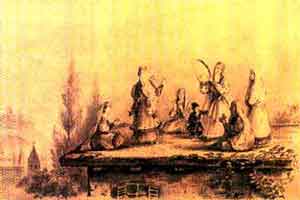 В Тифлисе Лермонтов знакомится с местными легендами и преданиями, своеобразным бытом жителей, это отражается в его творчестве. 
Таков рисунок "Лезгинка", где изображены танцующие жители города на плоской крыше дома.
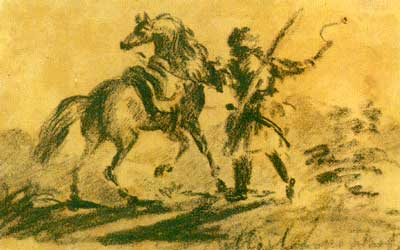 Черкес с лошадью
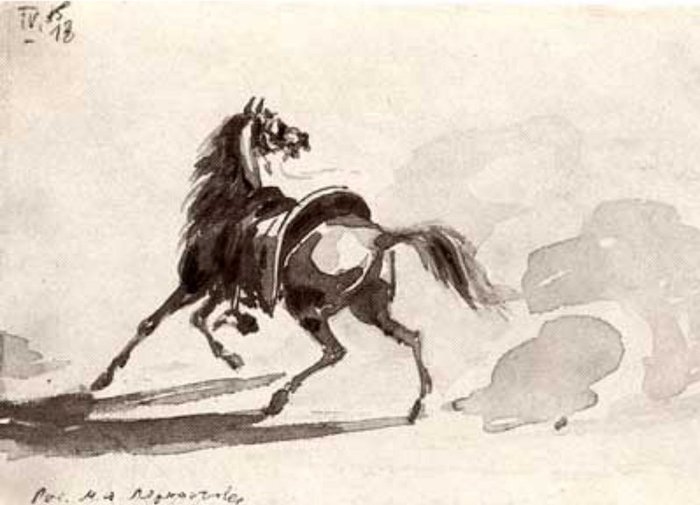 Оседланная лошадь. Сепия. 1830-е гг
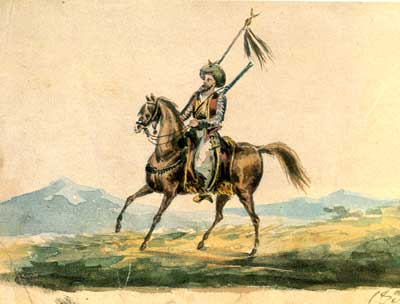 Конный горец со значком